Fosfor konferanse 2022
Fagansvarlig Havbruk Trond Lauritzen
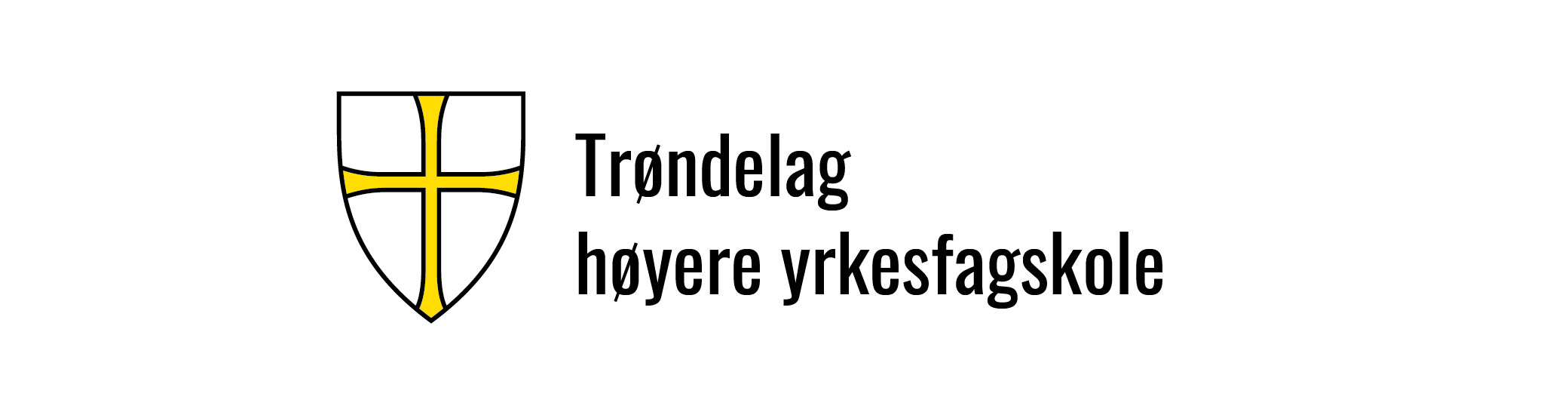 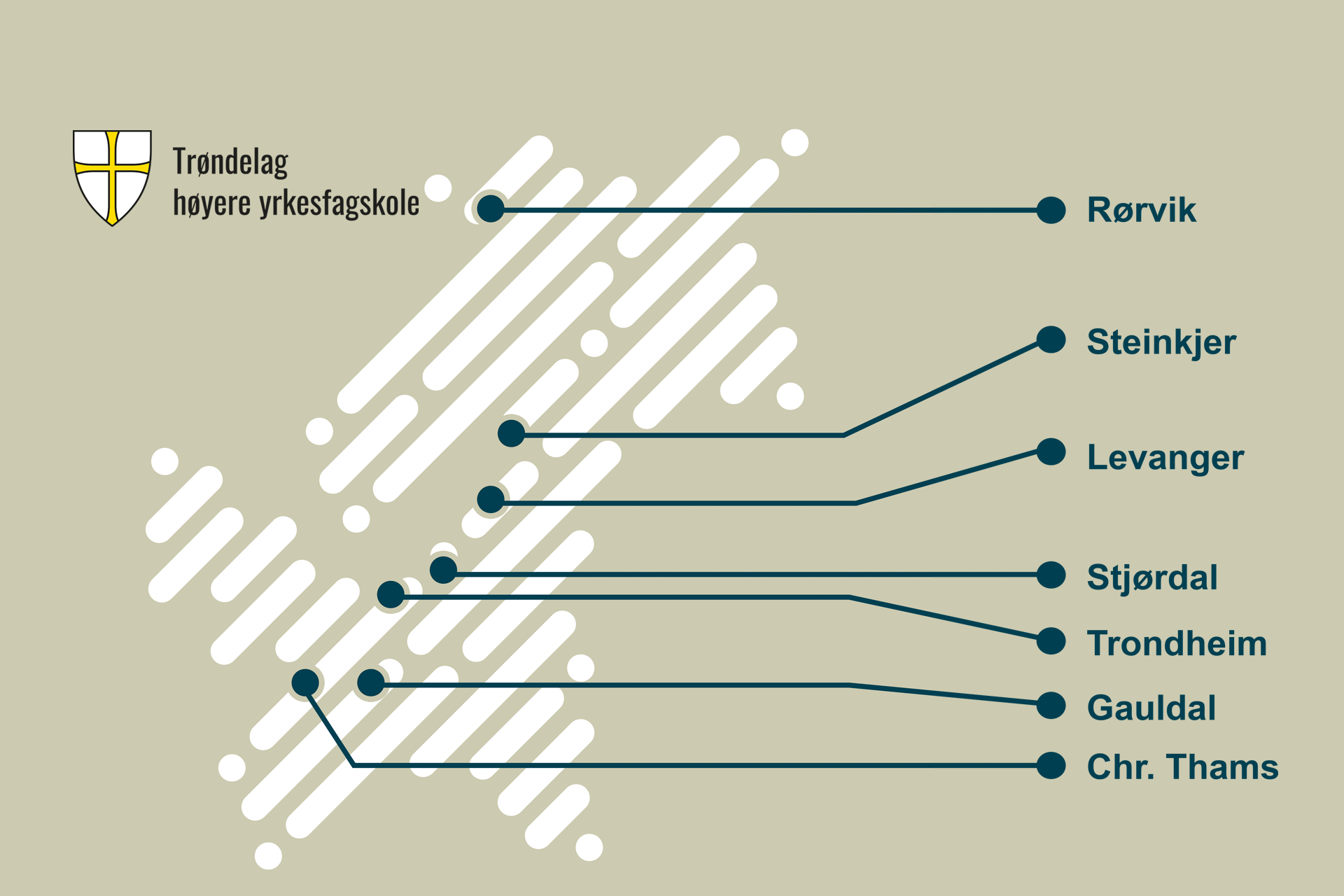 Litt om fagskolen men mest om havbruksstudiene våre
[Speaker Notes: 7 Fagskoler slått sammen til å bli Trøndelag Høyere yrkesfagskole (THYF) i 2018]
Hva tilbyr vi næringa?
Ledelse Havbruksoperasjoner:

Fokus i utdanningen:

Ledelse
Fiskevelferd
Fartøyadministrasjon
Fortøyninger og fortøyningsteknologi
Havmiljøet
Simulatorøvelser i Fishfarm
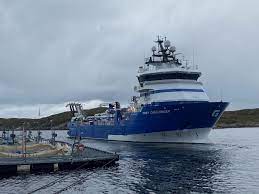 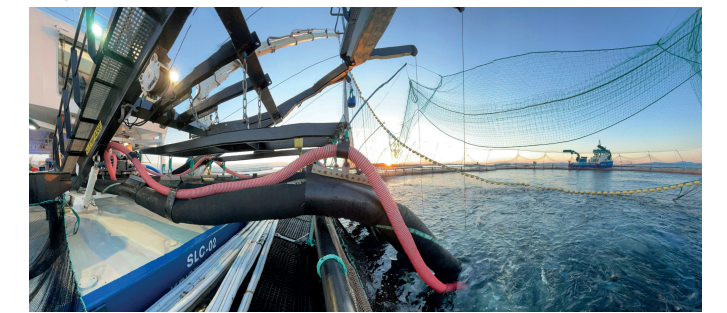 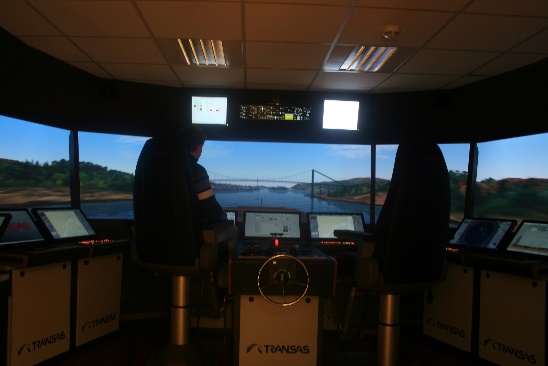 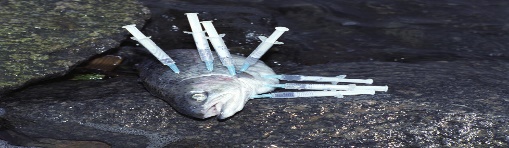 3
Trøndelag høyere yrkesfagskole, avd. Ytre Namdal
[Speaker Notes: Et studie rettet mot folk som jobber på servicebåt 

Har fokus på: 

ledelse, sikkerhet/risiko

Regelverk, krav og prosjektering knyttet opp mot anleggsoppbygging 

Har fokus på miljøpåvirkninger og fiskevelferd da særlig opp mot havbruksoperasjoner

Eget emne der det brukes simulatorverktøy for øvelse og utsjekk

Benytter digitale verktøy i undervisning (Naviaq)

Inntakskrav: Fagbrev akvakultur, havbrukstekniker og matros i tillegg vurderes realkompetanse]
Hva tilbyr vi næringa?
Ledelse Sjøbasert akvakultur:

Fokus i utdanningen:

Ledelse
Biologi og miljøpåvirkning
Produksjonsplanlegging
Kvalitet/sikkerhetsstyring
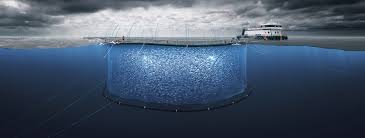 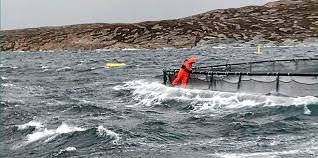 4
Trøndelag høyere yrkesfagskole, avd. Ytre Namdal
[Speaker Notes: Fokus på ledelse og sikkerhet

Biologi og miljøpåvirkning gjennom produksjonssykluser

Produksjonsplanlegging gjennom sykluser bl.a. med bruk av digitale verktøy (Fiizk Horizon)

Fokus på regelverk opp mot anleggsteknologi og sertifisering (Naviaq)

Inntakskrav: Fagbrev akvakultur, realkompetanse]
Utvikling frem til nå og veien videre
Vi har skapt et unikt tilbud takket være samarbeid mellom fagskole, FOU miljø, næringen og det offentlige.

Utvikling i tett samarbeid med mange aktører fra næringen.

Vi bruker næring, kompetansemiljø og forvaltning som forelesere.

Vi har bred kompetanse i lærerstab.

Tett samarbeid med SSR om utvikling og aktiv bruk av simulator i utdanningen.
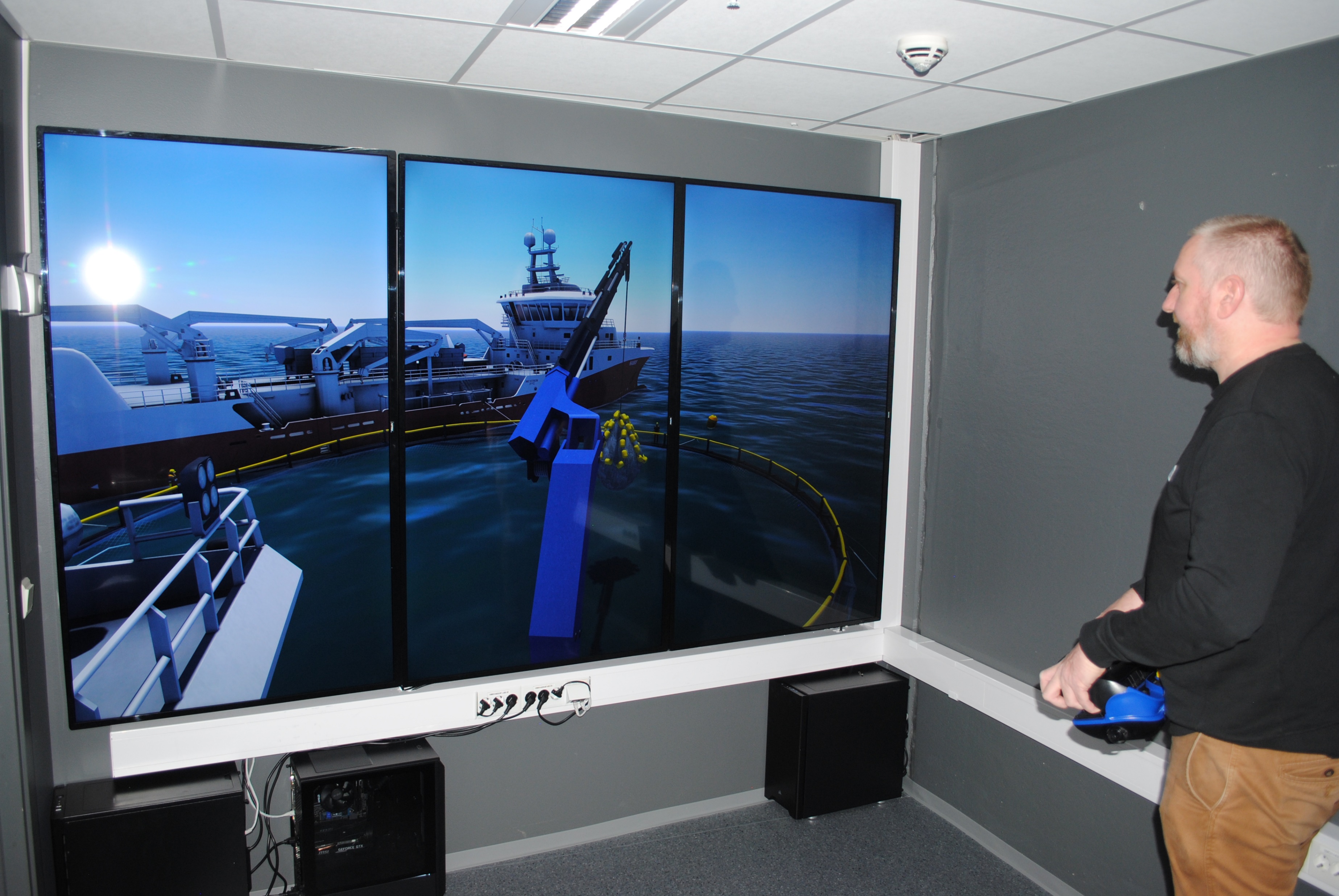 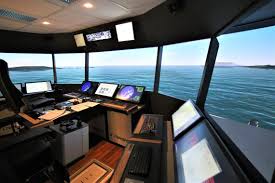 5
Trøndelag høyere yrkesfagskole, avd. Ytre Namdal
[Speaker Notes: Næringa bidro og støttet oss i utviklinga av studiene

Næringa bidrar i stor grad med innspill til fokusområder og forelesere

Lærere og eksterne forelesere med bred kompetanse fra flere områder innen havbruk

Viktig støtte fra Trøndelag Fylkeskommune i utviklingsprosessen

Vi samarbeider tett med sikkerhetssenteret på Rørvik i bruk og utvikling av simulator bl.a. Fish Farm simulator spesielt utviklet opp mot havbruksnæringen]
Hvorfor er dette en relevant utdanning
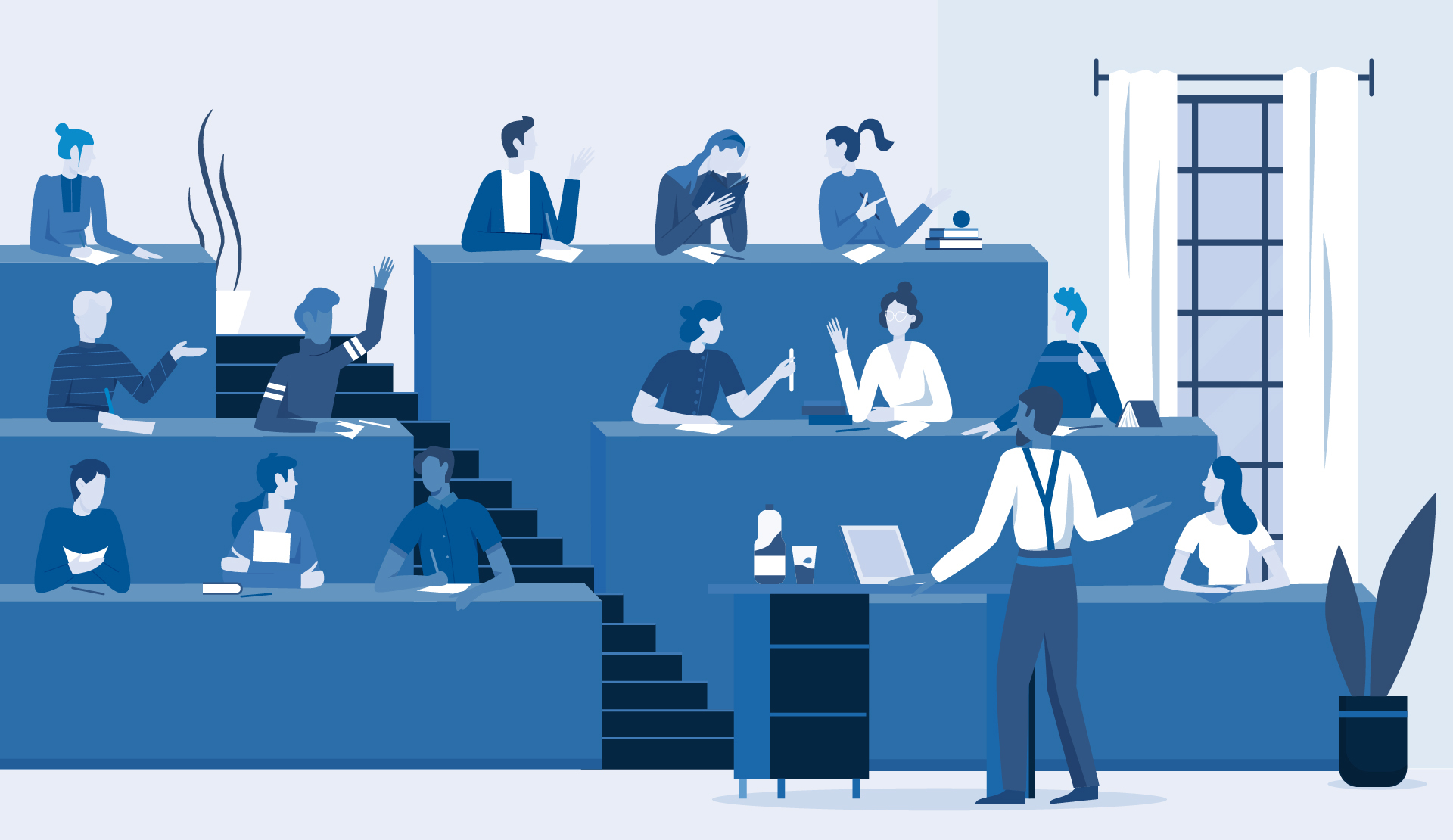 Uttalt stort behov for utdanningen fra bransjen

I kontinuerlig utvikling

Digitale verktøy

Bygger på kompetanse som er til stede

Ledelse som en rød tråd i alle emner
6
Trøndelag høyere yrkesfagskole, avd. Ytre Namdal
[Speaker Notes: Næringen er i konstant utvikling og vi har stort fokus på å henge med på den raske teknologiske- og biologiske utviklingen.

Næringen trenger kompetanse, skolen har stort fokus på bruk av digitale verktøy som benyttes i dag f.eks Fiizk Horizon og Naviaq

Studiene bygger på fagbrev/realkompetanse og studentene «kan» oppdrett men trenger teoretisk påfyll. Studentene består av personer med lang fartstid og personer med ferske fagbrev, det skaper veldig god erfaringsdeling og gode         diskusjoner.

Studiet har ledelse som en rød tråd gjennom alle emner]
Fokus på fleksibilitet
Studiene kjøres samlingsbasert med hovedvekt på egenstudier med veiledning.

Unge folk er gjerne etablert og det er vanskelig å ta permisjon for å ta etterutdanning.

Fokus på å forberede og tilrettelegge studenttilværelse i en digital verden.
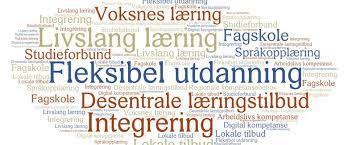 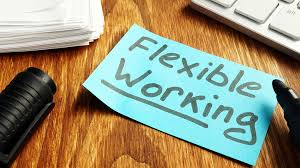 7
Trøndelag høyere yrkesfagskole, avd. Ytre Namdal
[Speaker Notes: Vi er stolte av å åpne muligheter for at folk som allerede står i jobb kan ta høyere utdanning

Vi legger stor vekt på innføring i studieteknikk 

Vi legger stor vekt på å utnytte alle fordeler ved å benytte digital undervisning]
Nytteverdi?
Jeg kan i større grad knytte lovverk sammen med det jeg jobber med.-Det har gitt økt forståelse for helheten i arbeidet vi gjør og hvorfor vi gjør det
Studiet ga meg en større verktøykasse for videre utvikling. Vi har fått kompetanse på relevant lovverk som er viktig for helhetsbildet i jobben.
Rune Solberg (48):
Skipper Servicebåt
Jeg hadde spesielt stor nytte av erfaringsdelingen på de fysiske samlingene
Tore Johan Strømmen (38):
Kvalitetsleder
Øyvind Røymo Eidissen (23):
Driftstekniker
8
Trøndelag høyere yrkesfagskole, avd. Ytre Namdal sep. -22
[Speaker Notes: Her har vi spurt 3 uteksaminerte studenter om hvilken nytteverdi de syntes studie hadde for dem]
Motivasjon?
Ønsker å utvikle meg faglig!
Ønsker å få mer forståelse og kunnskap for å være rustet til å søke på fremtidig jobb med mer ansvar
Driftsleder
Videreutdanning er bra uansett yrke! Har ambisjoner om høyere stilling.
Driftstekniker
Driftstekniker
9
Trøndelag høyere yrkesfagskole, avd. Ytre Namdal sep. -22
[Speaker Notes: Her spurte vi studenter på første samling om hvilke motivasjon de hadde for å søke og starte på studie innen havbruk.]
Stort nedslagsfelt
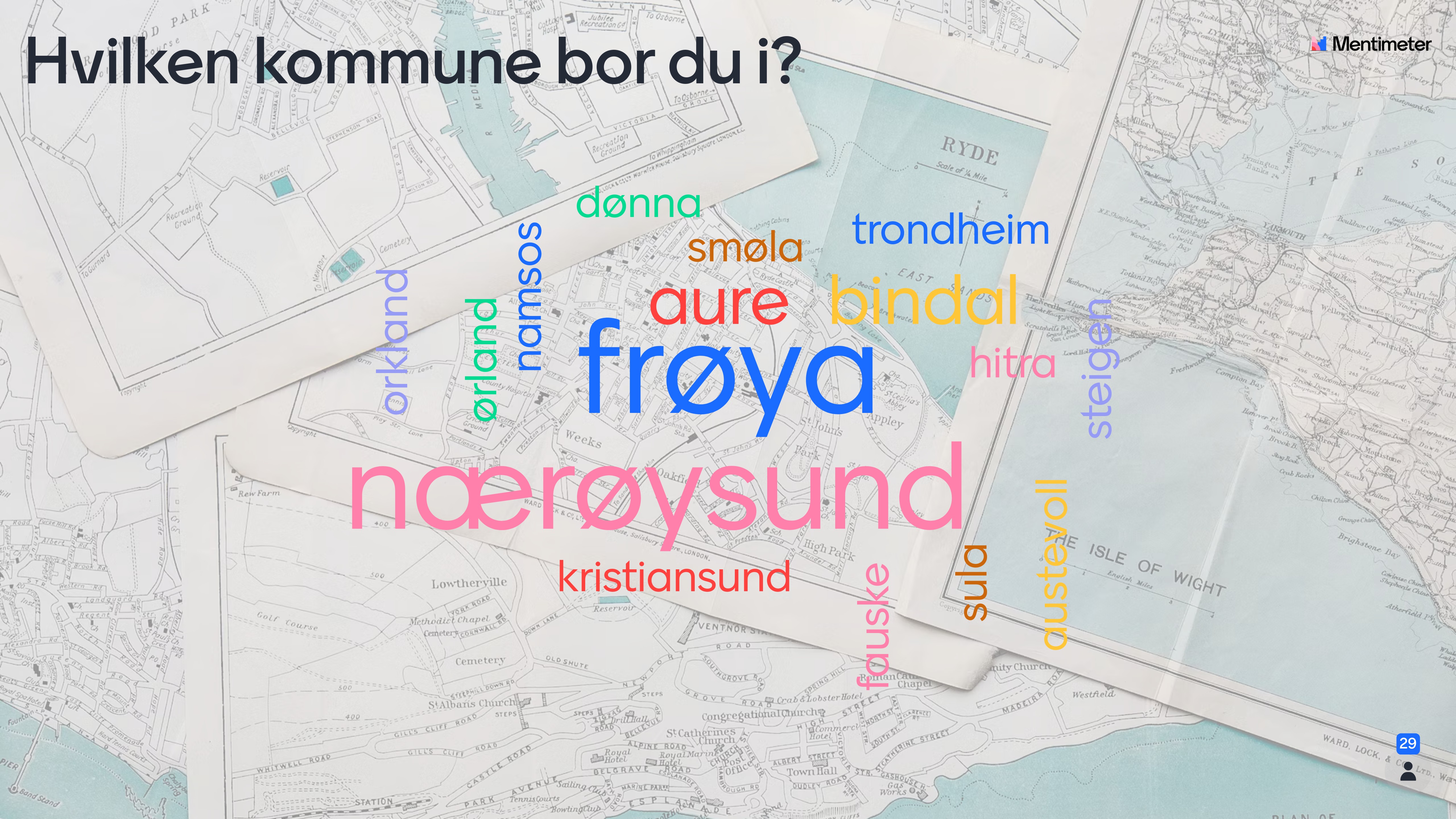 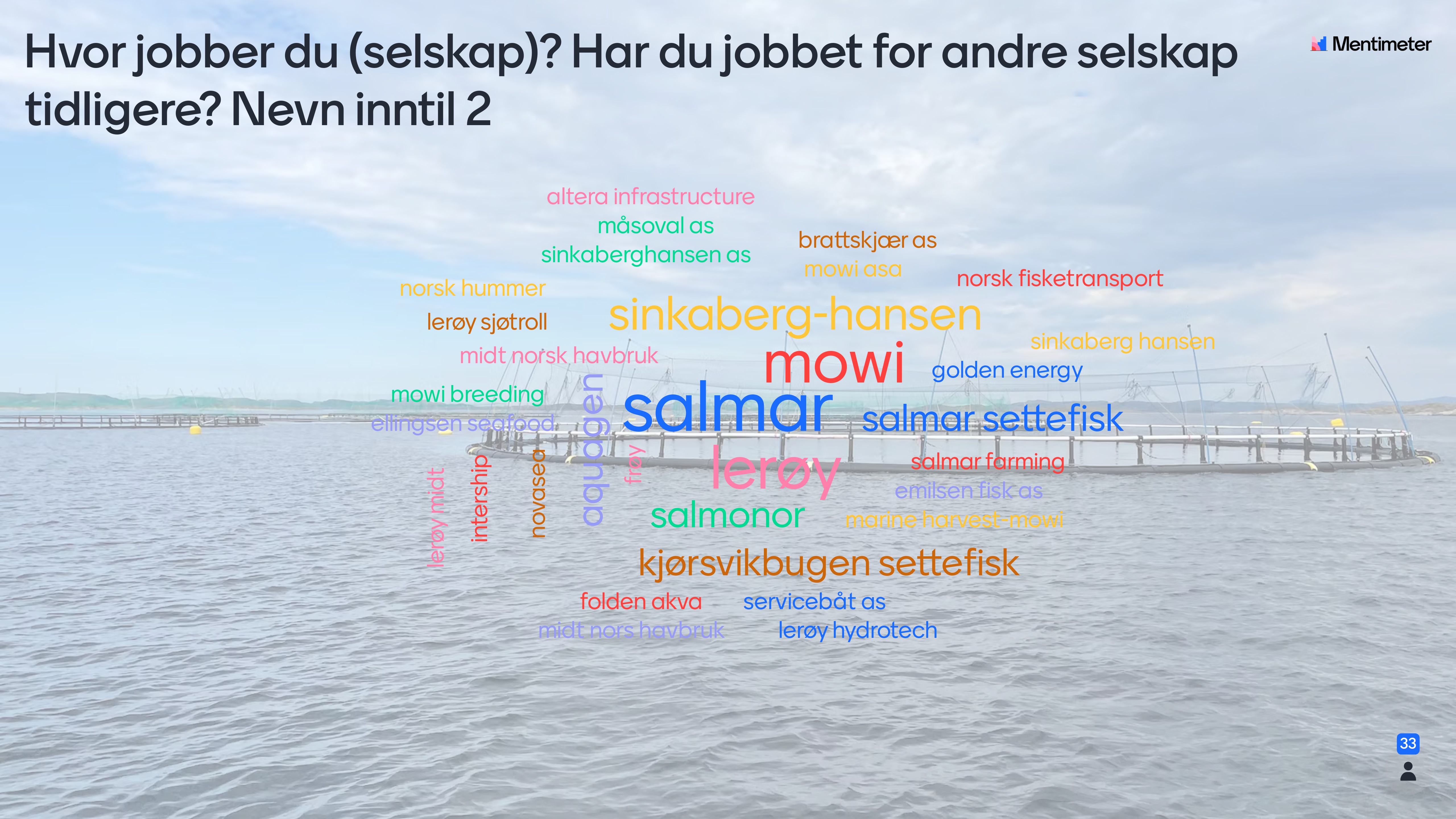 10
Trøndelag høyere yrkesfagskole, avd. Ytre Namdal
[Speaker Notes: Her har vi to ordskyer som forteller oss hvor et utvalg av nye studenter kommer fra og hvor de jobber. Studenter fra Austevoll til Kirkenes]
I tillegg kan vi ta med
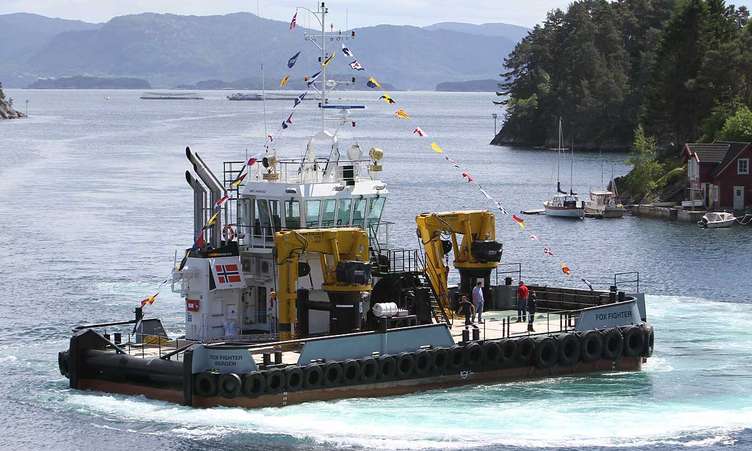 Maritim utdanning:

Dekksoffiser

Maskinoffiser
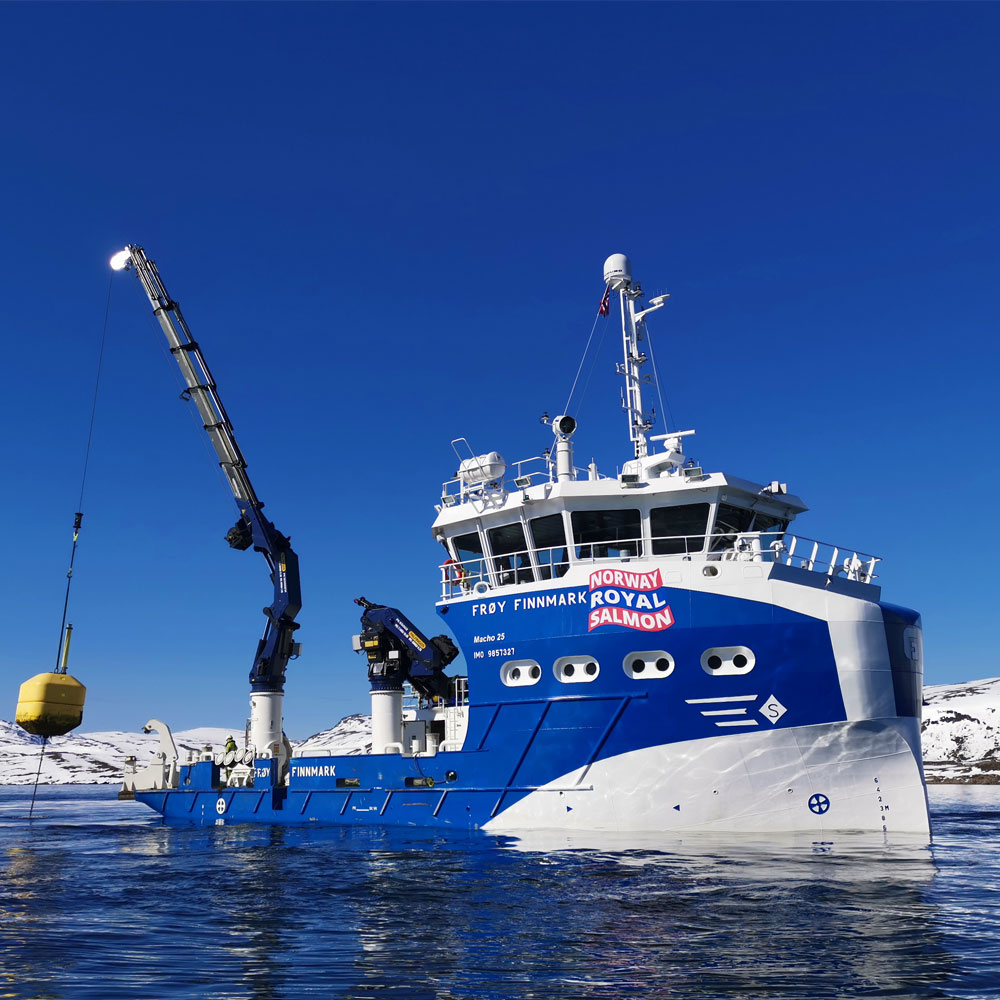 11
Trøndelag høyere yrkesfagskole, avd. Ytre Namdal
[Speaker Notes: Stor forandring i fartøy & utstyrsstrukturen innen havbruk

Større behov for maritime offiserer og vi må se sammenhengene her

Maskinoffisersutdanning tilbys samlingsbasert gjennom THYF Ytre Namdal

Jobben med å gjøre Dekksoffisersutdanning fleksibel og mulig og gjennomføre mens man står i jobb er i gang]
Spørsmål? 
Ta gjerne kontakt!

Trond Lauritzen 

Fagansvarlig havbruk
Trola@trondelagfylke.no

www.thyf.no



TAKK FOR OPPMERKSOMHETEN!